Uso básico de SPSS(Statistical Package for Social Science)
Al abrir el programa
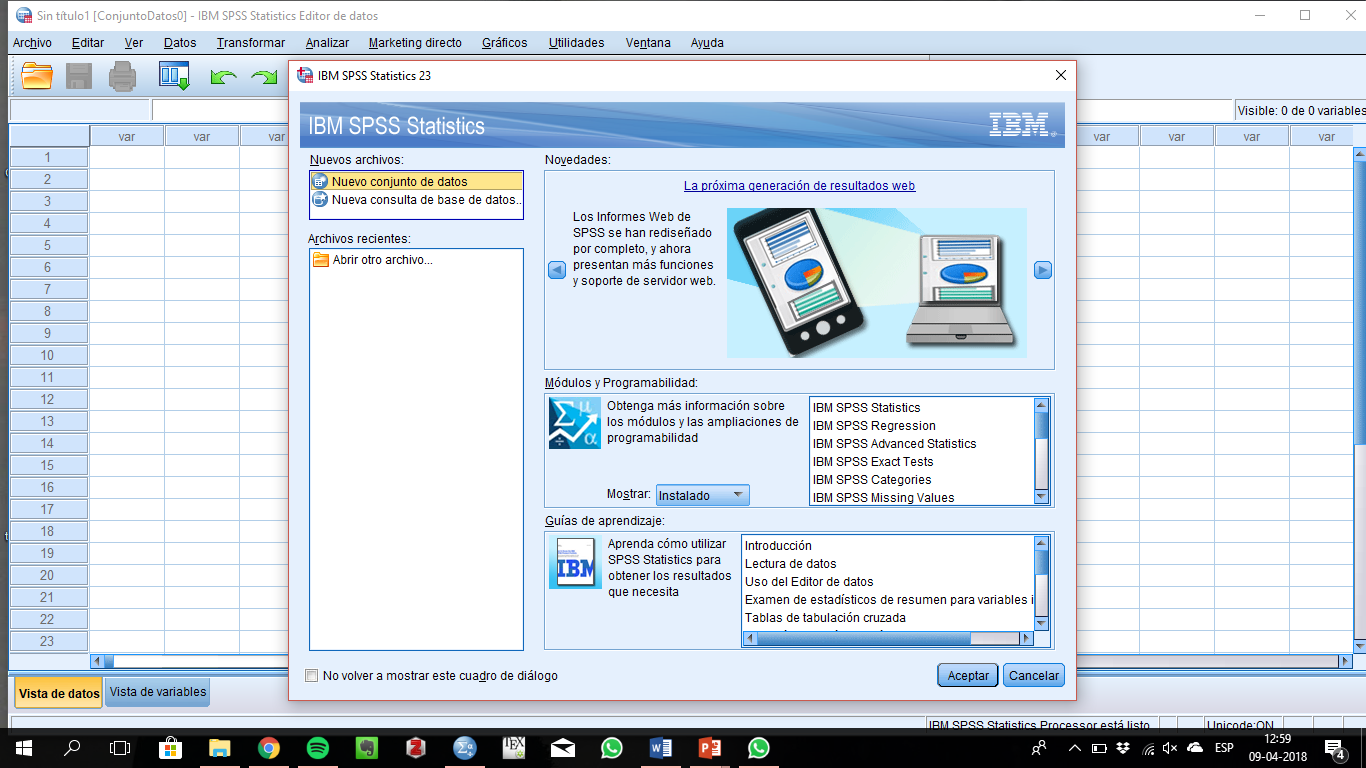 Al abrir el programa, se puede cargar inmediatamente una base de datos o abrir el programa en blanco
Vista de variables. Ejemplo: Casen 2015
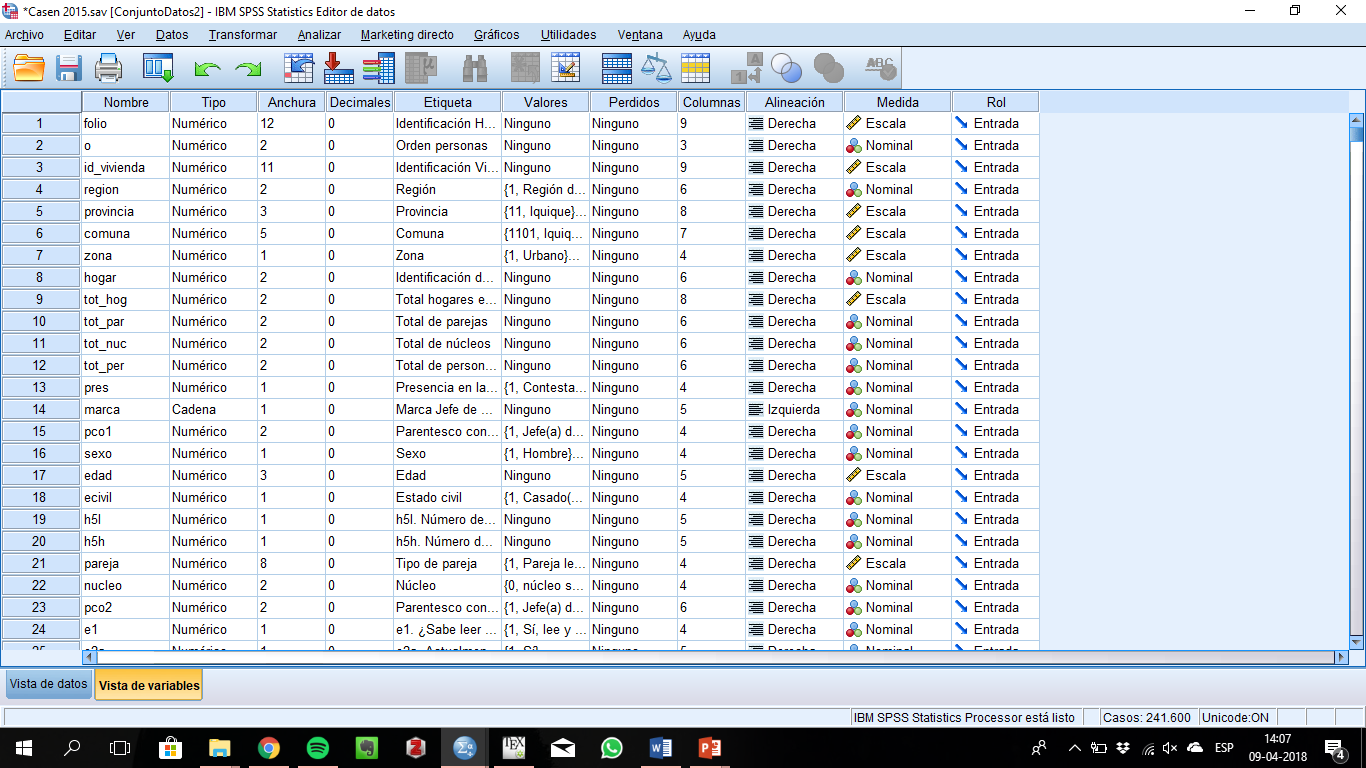 Vista de variables. Ejemplo: Casen 2015
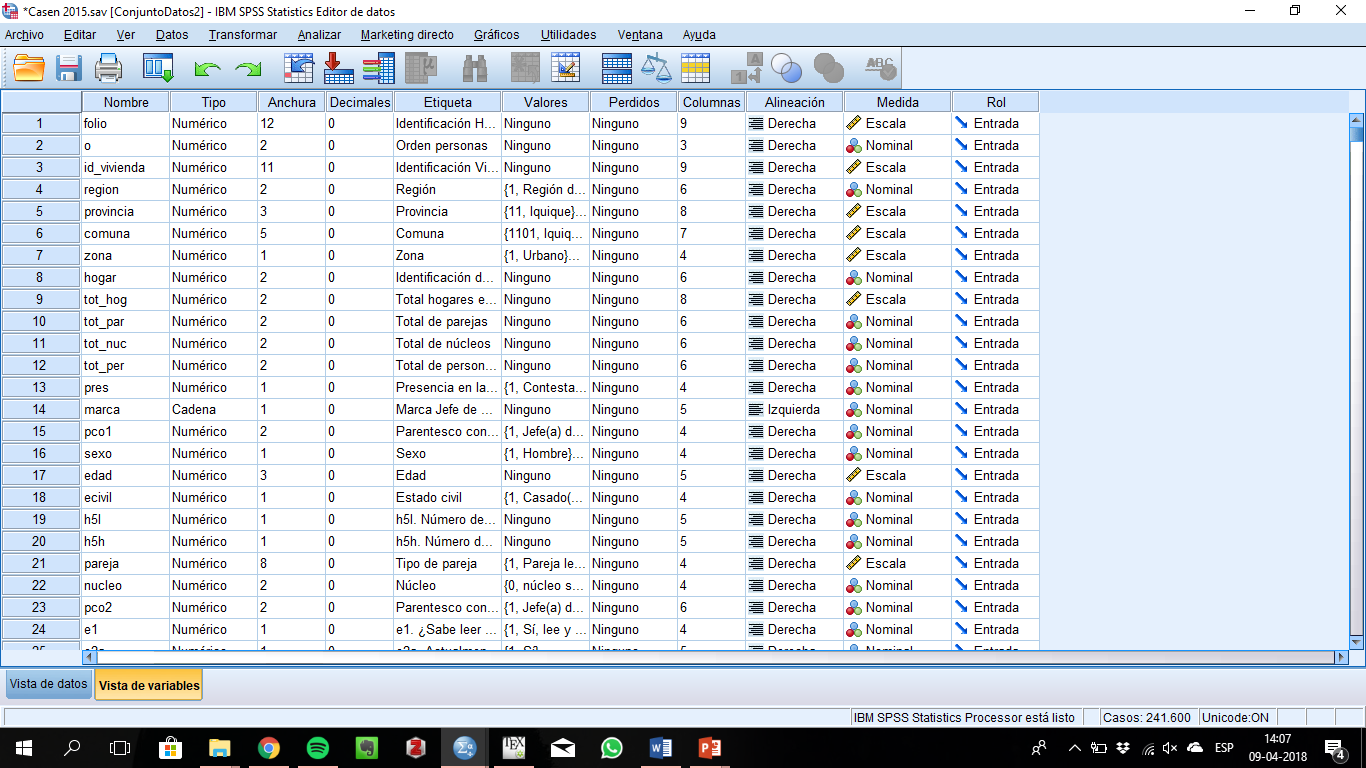 Acá se deben especificar las características de las variables. Las principales características que debe ser aclaradas son: Nombre; Tipo; Decimales; Etiqueta; Valores; Perdidos; Medida.
Vista de variables. Nombre y etiqueta
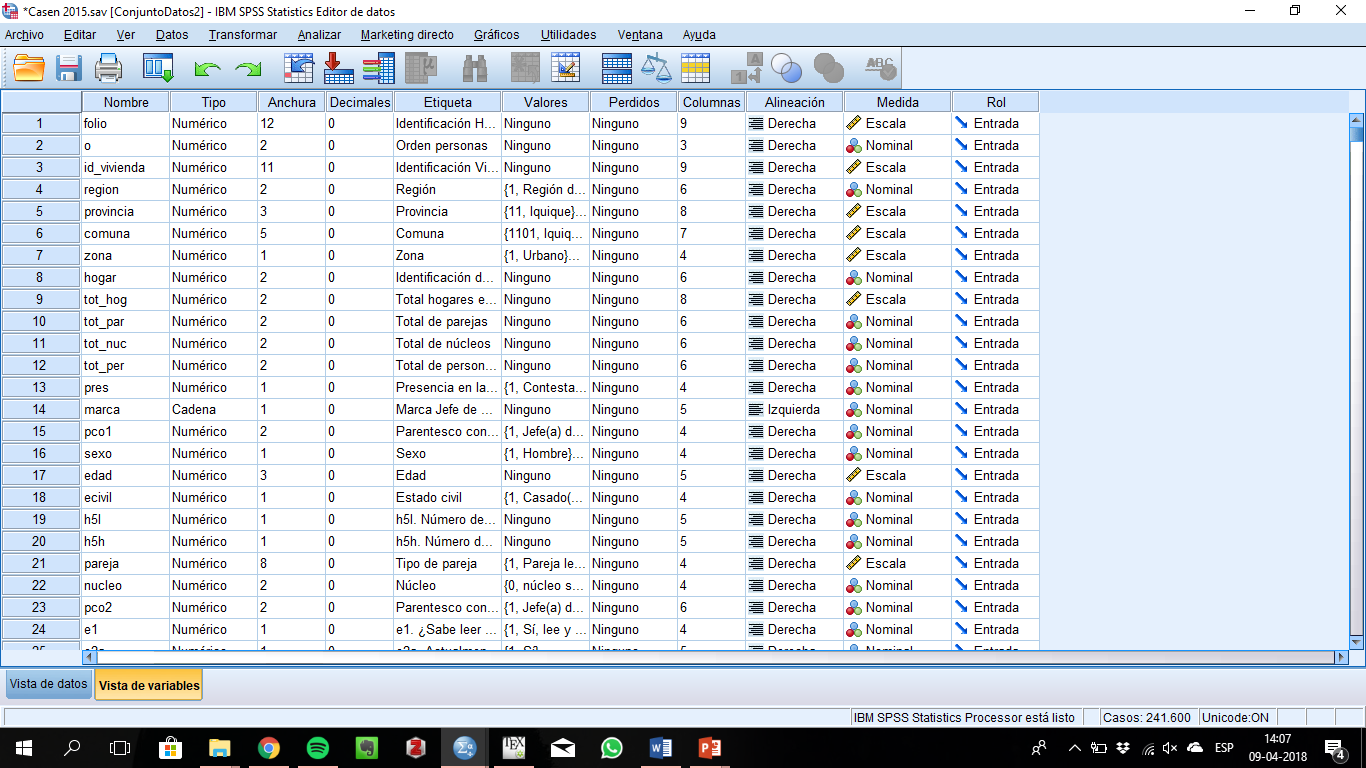 El nombre debe ser corto y debe permitir identificar y diferenciar rápidamente a cada variable. En las ediciones antiguas de SPSS, sólo se podían poner nombres de un máximo de 8 caracteres.
La etiqueta es el nombre completo de la variable, por ejemplo, el nombre de la pregunta que aparece directamente en la encuesta. Poner este nombre es especialmente útil al momento de generar tablas o gráficos.
*No necesariamente la etiqueta y el nombre deben ser distintos.
Vista de variables. Tipo y decimales
Se debe seleccionar el tipo de variable. Lo más importante es saber que el tipo “numérico” se refiere a que la variables se registran como números y el tipo “cadena” significa que se registran como letras.
Los decimales también se pueden cambiar en este menú o directamente en la columna de los decimales.
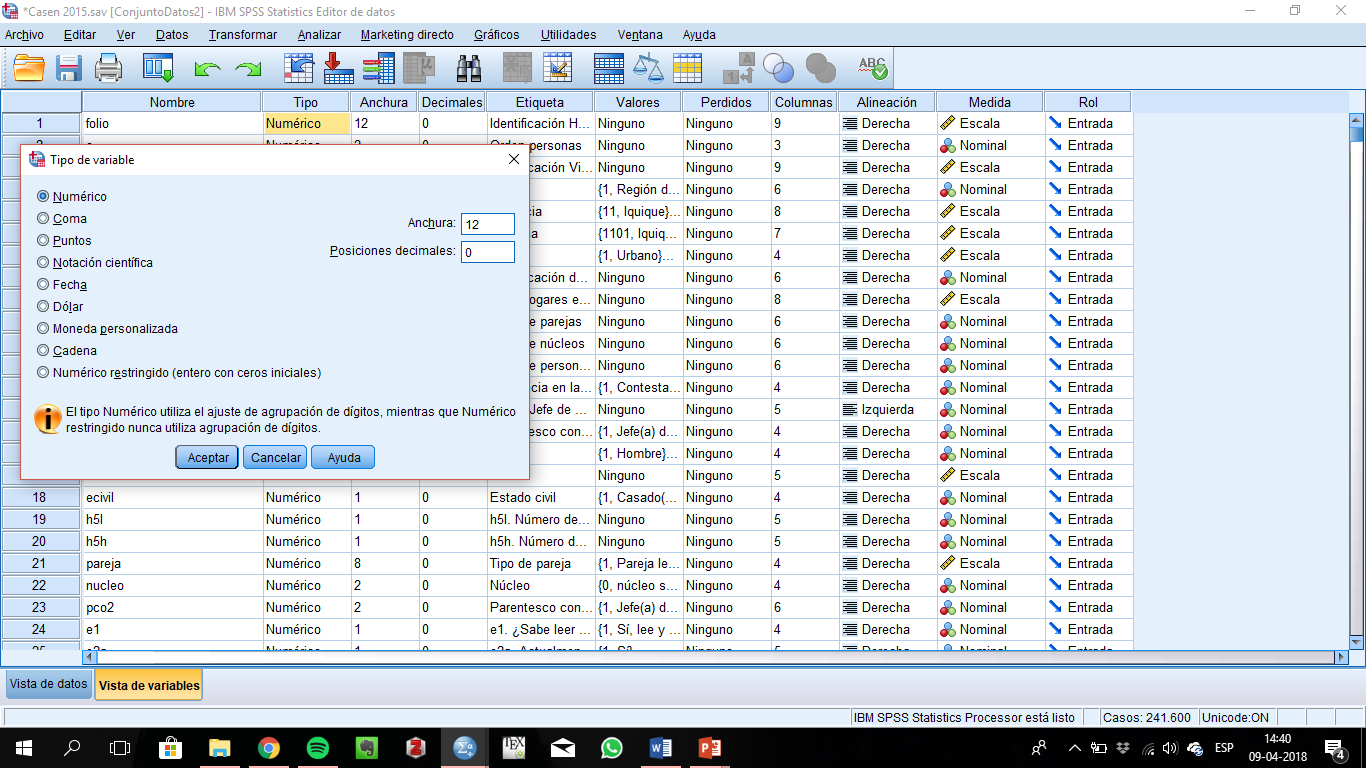 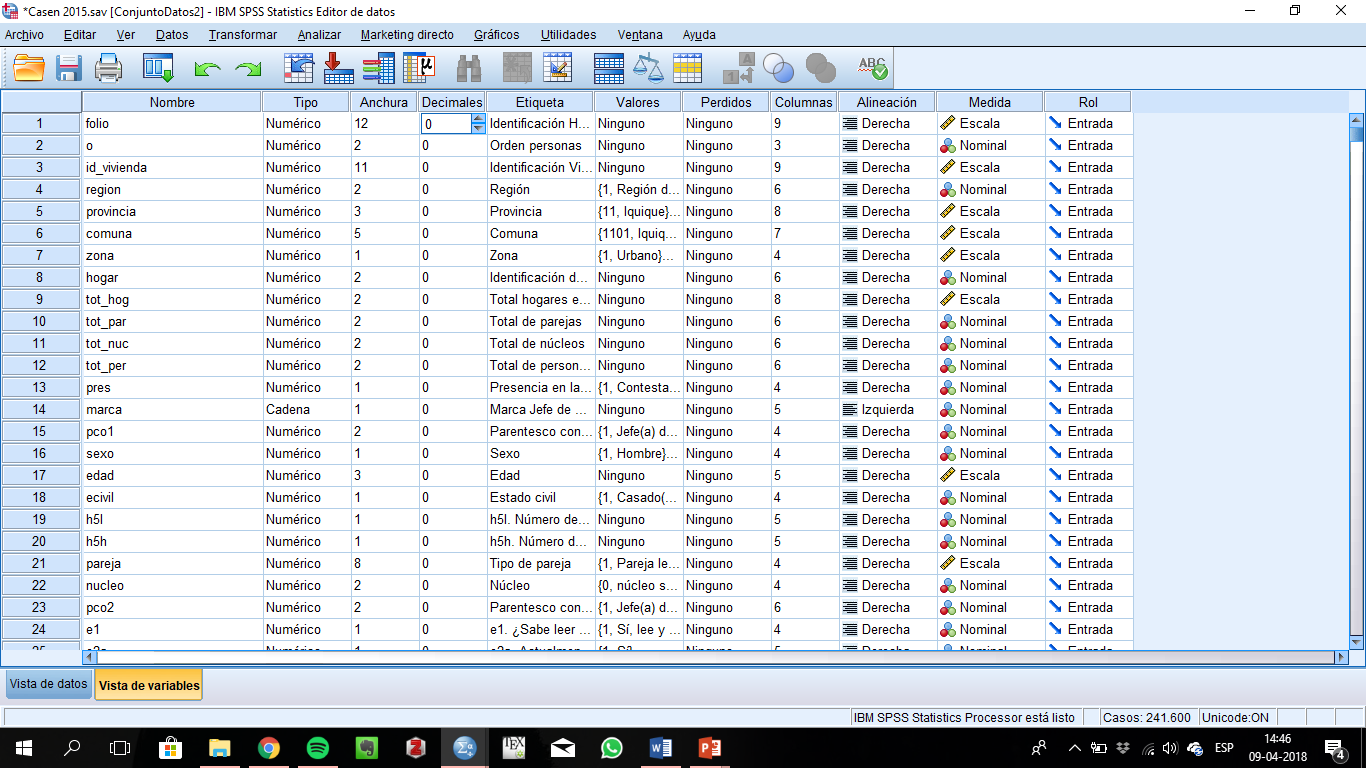 Vista de variables. Valores
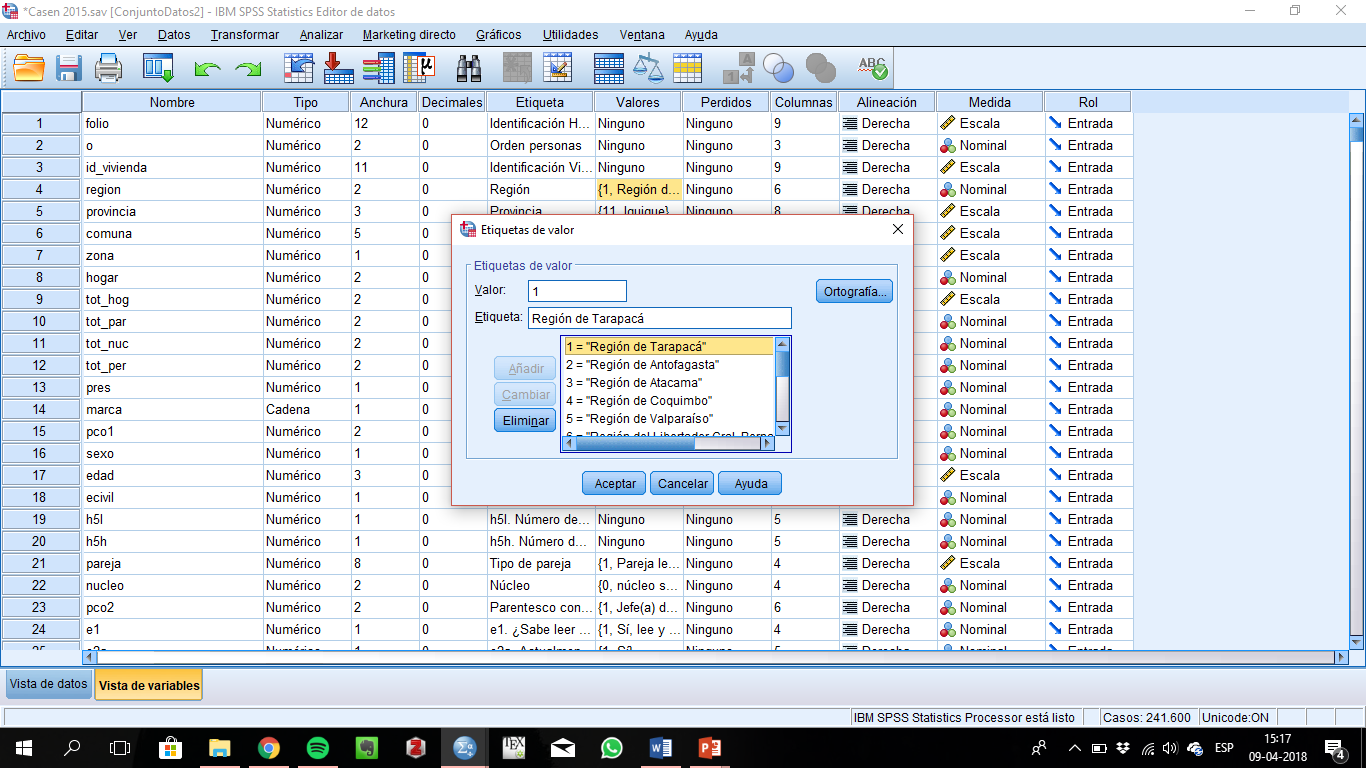 En la vista de valores se le asigna nombres a los valores de la variable. En el ejemplo, se colocan los nombres de las regiones para la variable región.
¿Por qué es necesario hacer esto?
Esto se hace porque en la vista de datos se deben ingresar siempre (o casi siempre) números. Recordar que SPSS es un software estadístico, que está orientado al trabajo con números.
Vista de variables. Perdidos
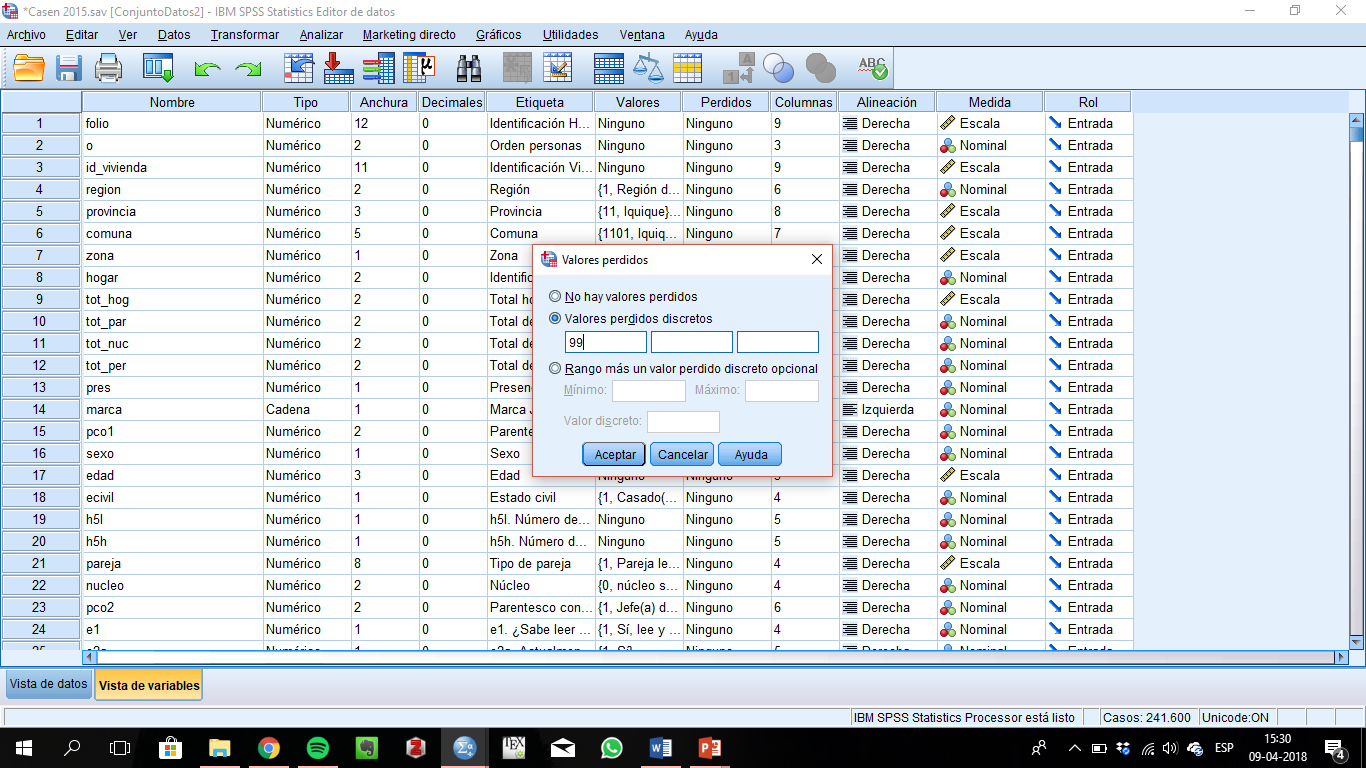 En la vista de datos perdidos se asignan ciertos valores como perdidos. Un dato perdido, es un dato que no se utilizará para los distintos cálculos estadísticos.
¿Por qué es necesario hacer esto?
En términos generales, un dato se marca como perdido cuando una personas no responde la pregunta señalada o cuando no es posible acceder a esa información.
Generalmente, esto también se advierte en la vista de valores
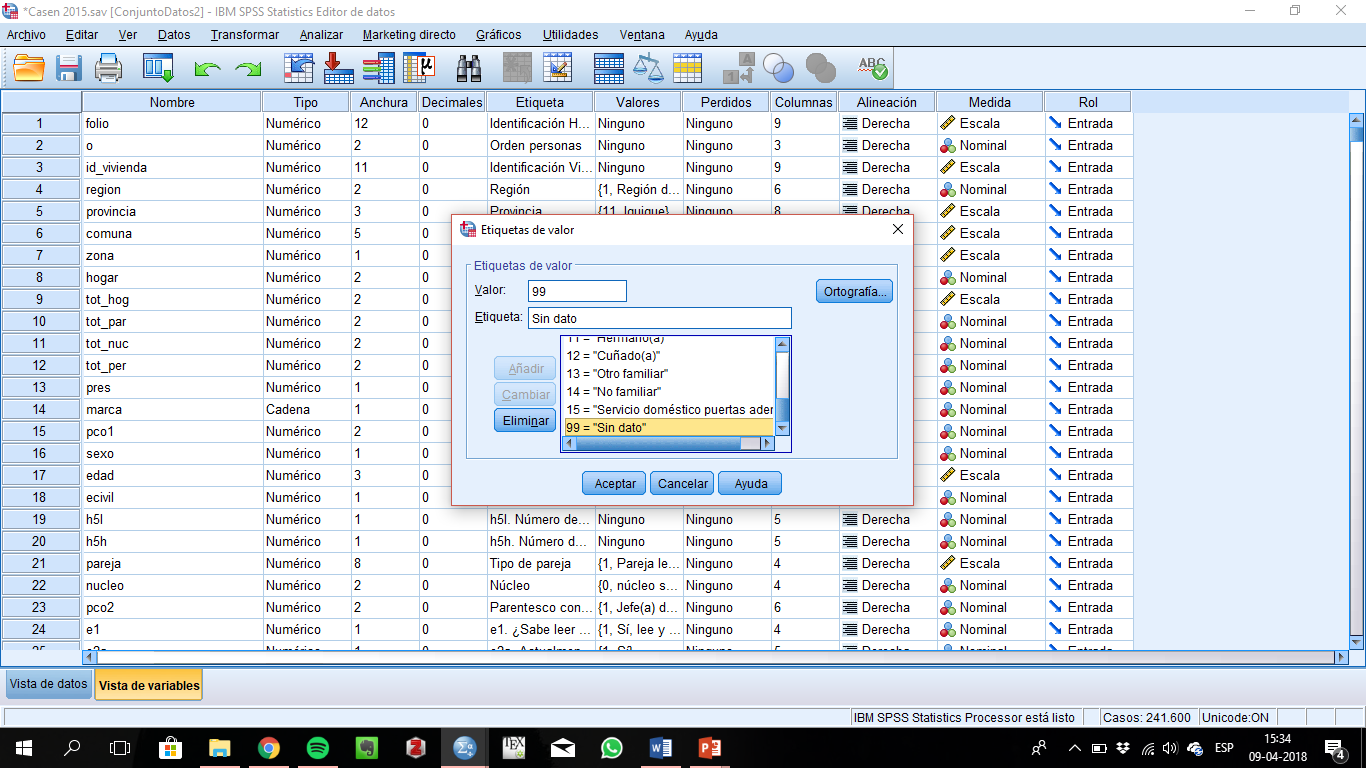 Vista de variables. Medida
En medida se debe indicar el tipo de variable según su nivel de medición (revisar clases Unidad I).
En SPSS hay solo 3 posibilidades:
Escala: variables cuantitativas, sin otra especificación.
Ordinal.
Nominal.
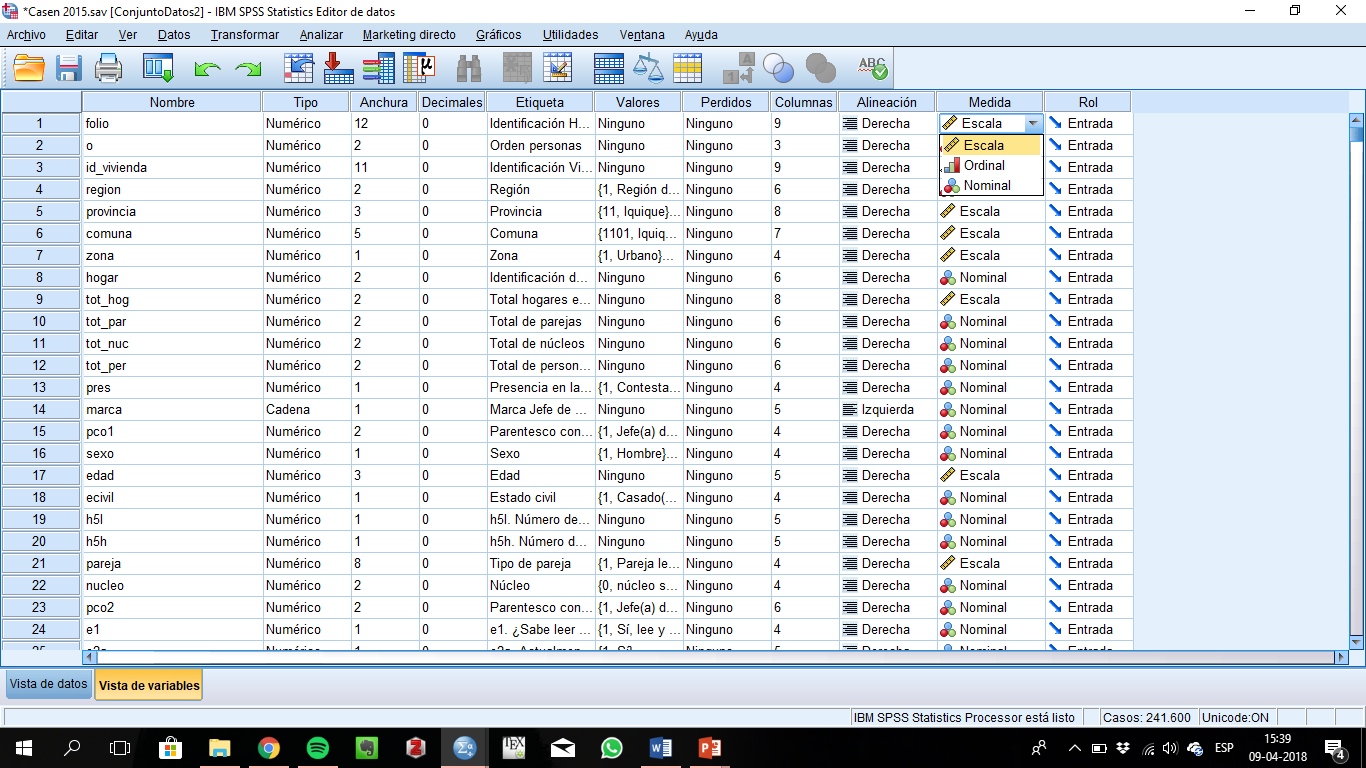 Vista de datos
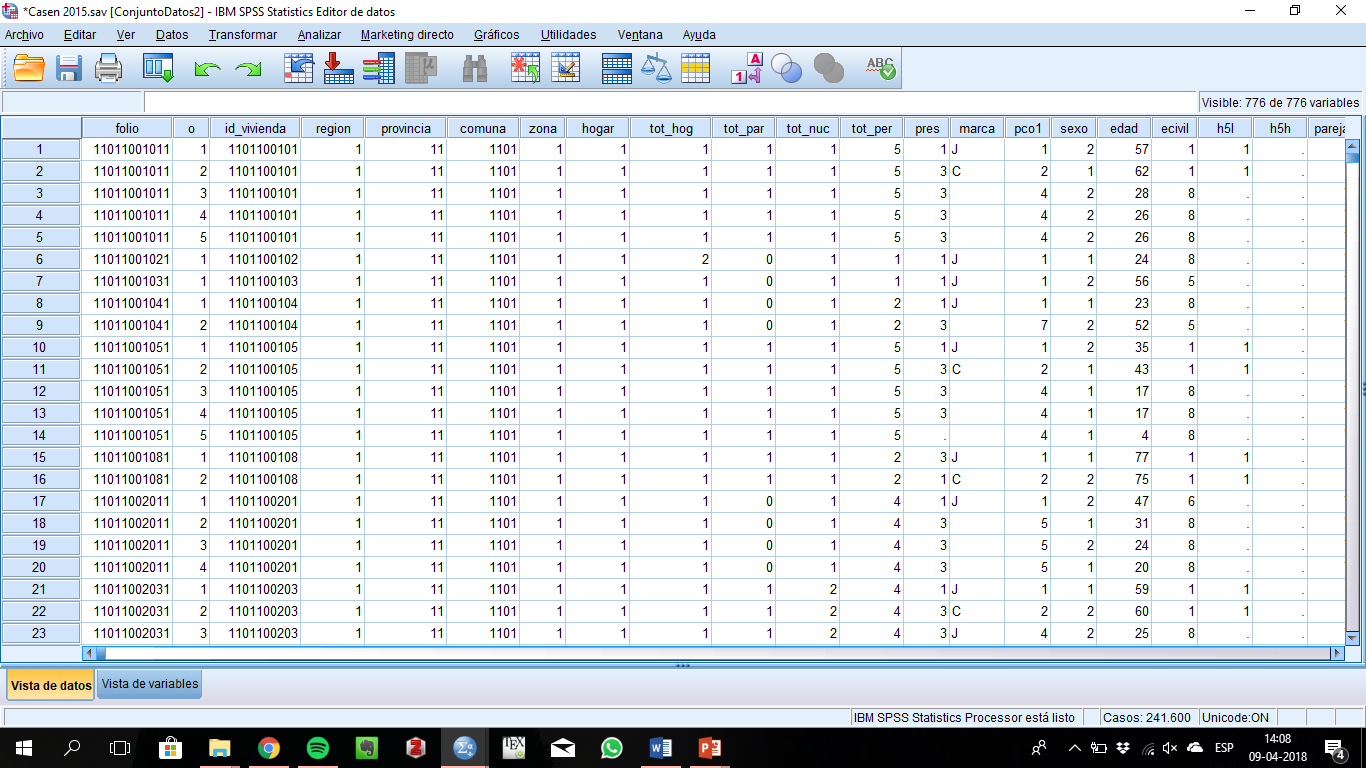 Vista de datos
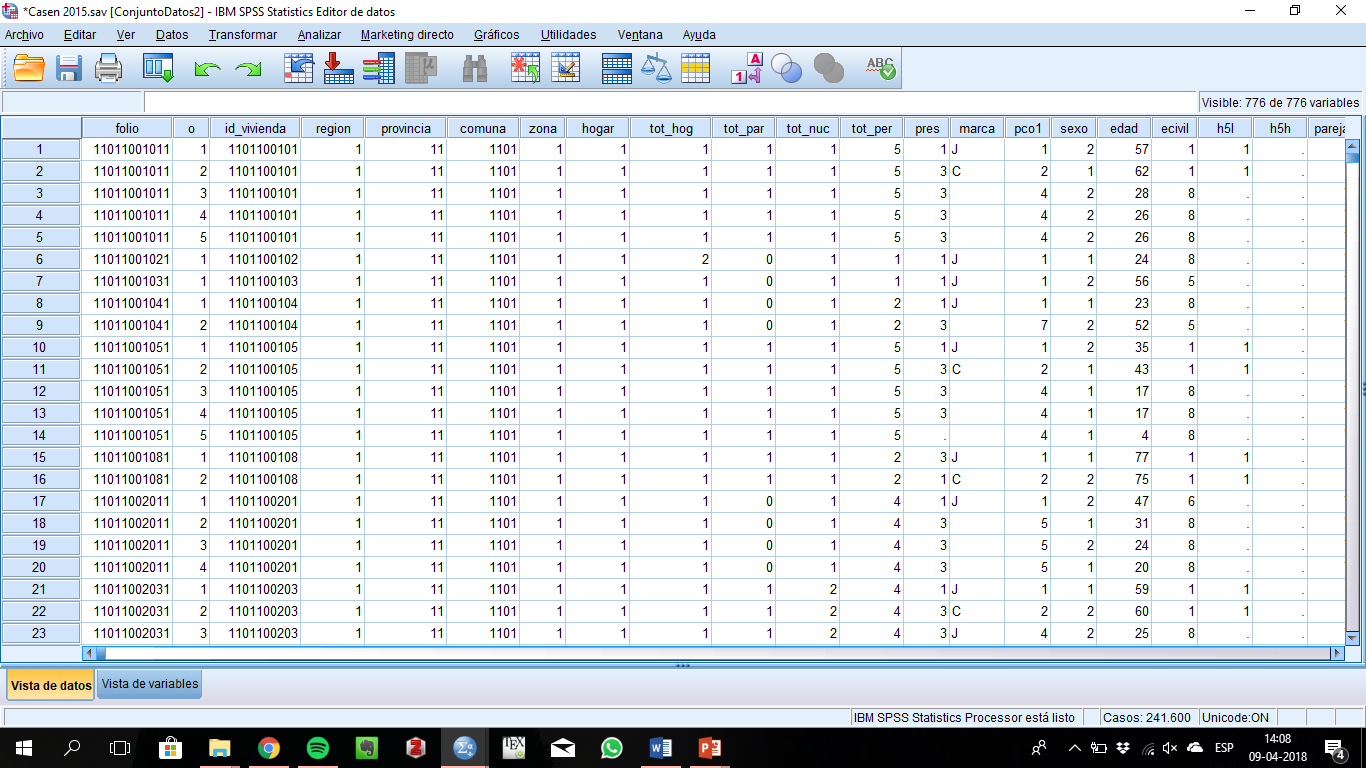 En la vista de datos, por ejemplo, deben ingresarse las respuestas que cada persona da a la encuesta.
Cada fila representa a un caso.
En este caso, la variable folio representa el código identificador de la encuesta, algo así como su RUT.
Vista de datos
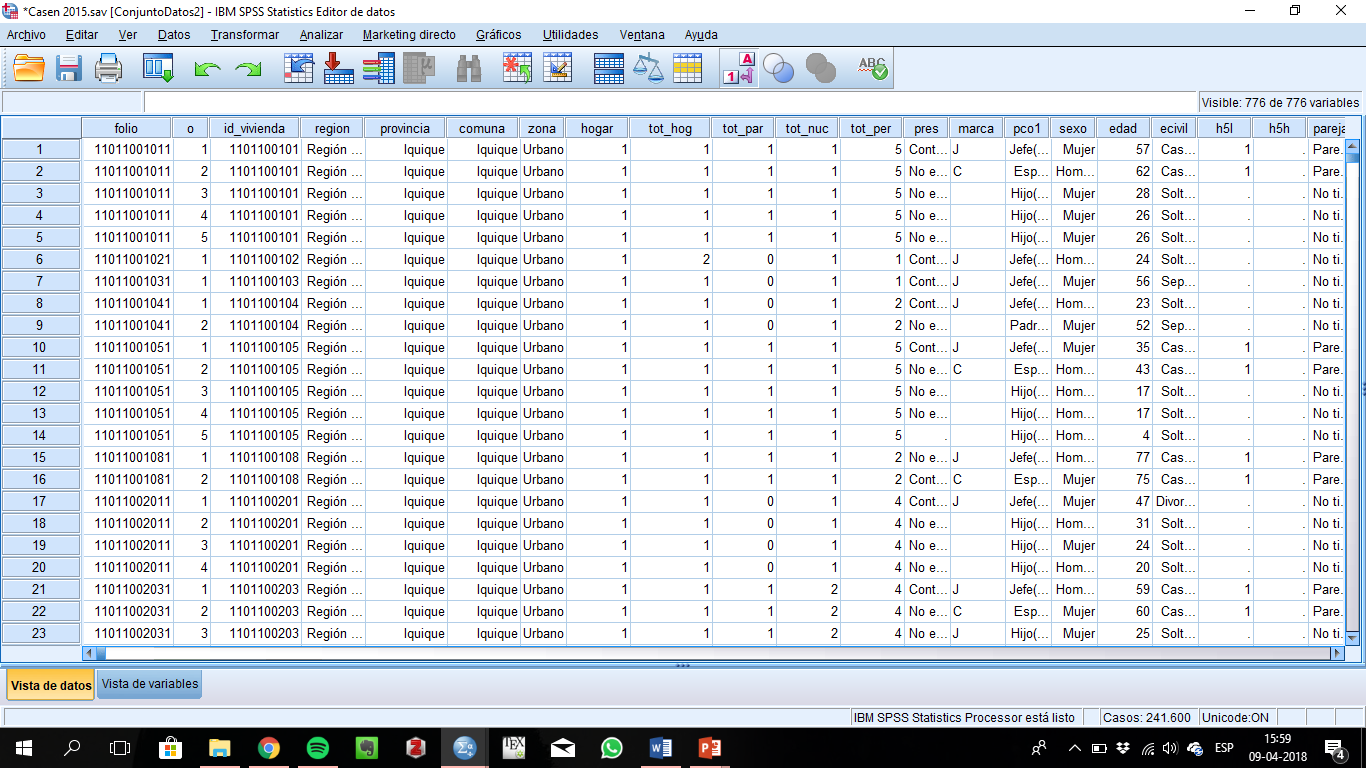 Si se selecciona la opción “Etiquetas de valor”, se pueden ver las etiquetas (que se asignan en el menú “valores” de la vista de variables)
Análisis de datos. Estadísticos descriptivos
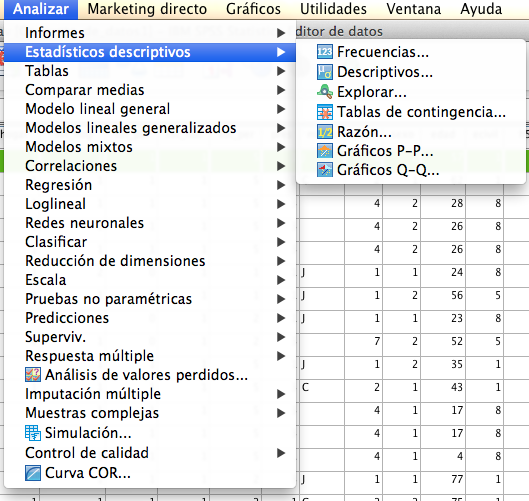 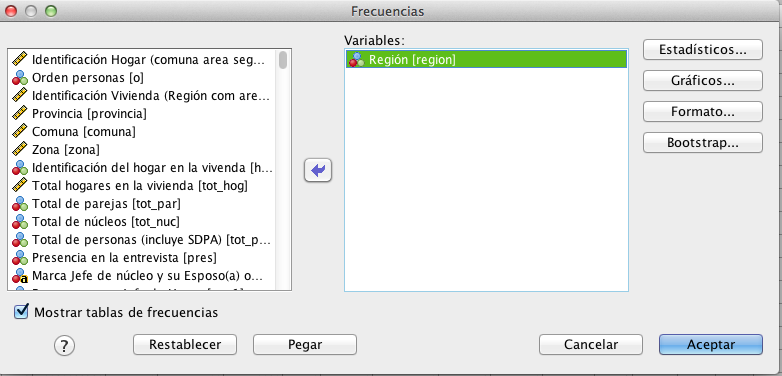 El análisis descriptivo de frecuencias se utiliza para variables categóricas, no obstante en algunos casos de variables numéricas con pocas opciones de respuesta
Análisis de datos. Estadísticos descriptivos
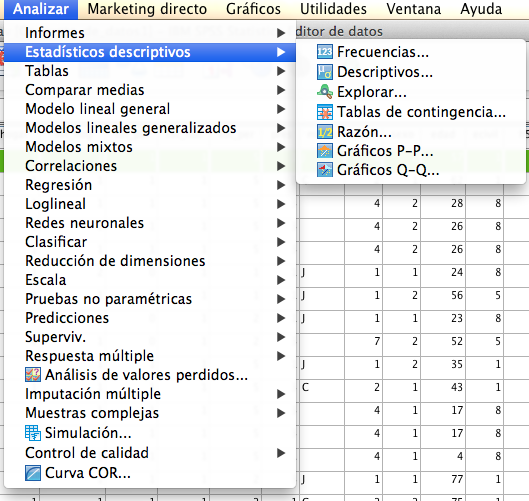 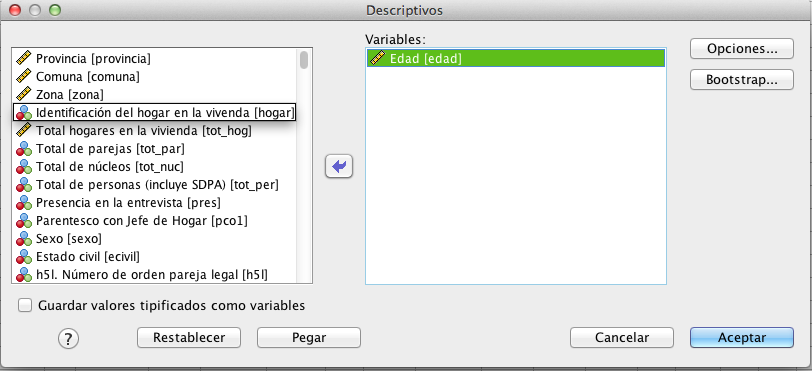 El análisis descriptivo dentro de los estadísticos descriptivos se utiliza para variables cuantitativas. Usualmente en la tabla aparecen el mínimo- máximo, la media y el desviación standard
Análisis de datos. Tablas de contingencia (Crosstabs)
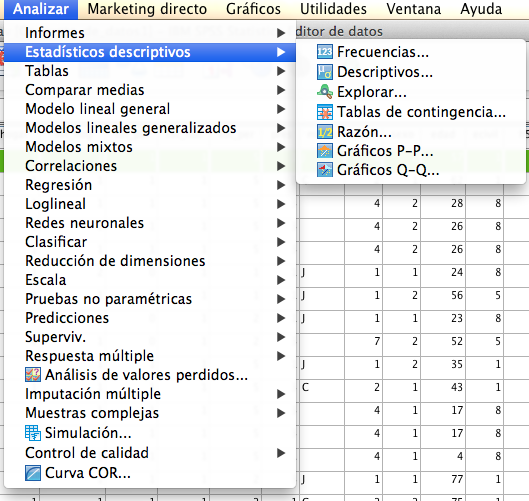 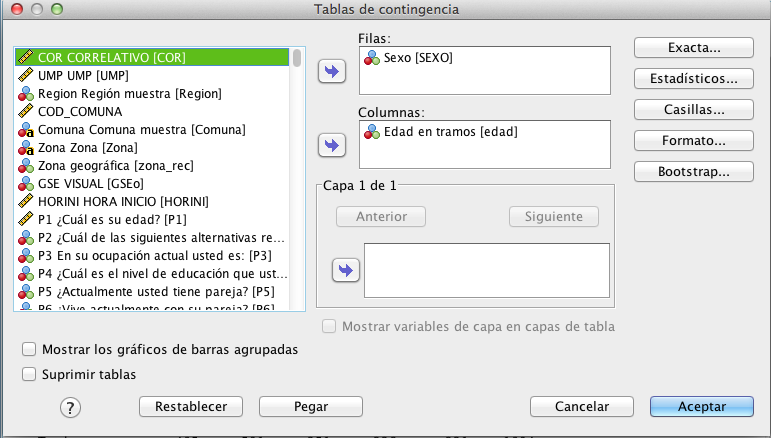 Las tablas de contingencia o tablas cruzadas son parte de los estadísticos descriptivos y permite realizar análisis bivariado al cruzar dos variables
Digitar variables en SPSS
Ejemplo
Variables a codificar
Pregunta 1: ¿Cuál es su nombre?
Pregunta 2:  ¿Cuan de acuerdo está usted con las siguientes afirmaciones...?
Categorías de respuesta:
Muy en desacuerdo
En desacuerdo
Ni de acuerdo ni en desacuerdo
De acuerdo
Muy de acuerdo
No sabe/no responde
Paso 1: insertar nombre y tipo de variable
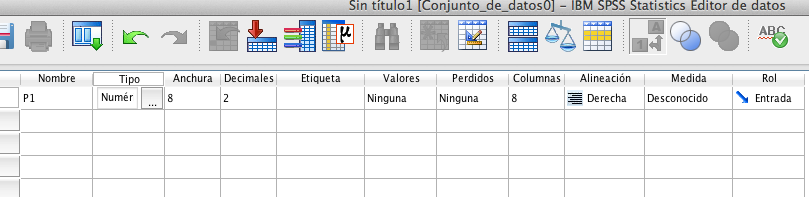 En el nombre se asigna un identificador, en este caso P1.
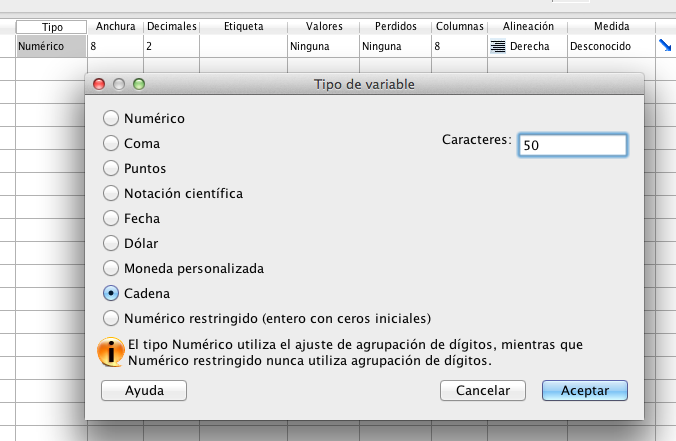 Para las variables como el nombre (a las cuales no se le puede asignar un valor a la categoría) hay que seleccionar el tipo “cadena”. Los caracteres son la cantidad de letras. Se debe asignar un valor suficiente de letras para escribir el nombre completo.
Paso 2: agregar la etiqueta
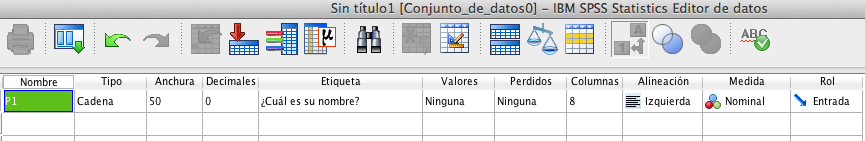 La etiqueta usualmente corresponde al nombre de la pregunta. En este caso ¿cuál es su nombre?
No se asignan valores ya que no es una variable con categorías ni tampoco numérica. Es una variable de identificación
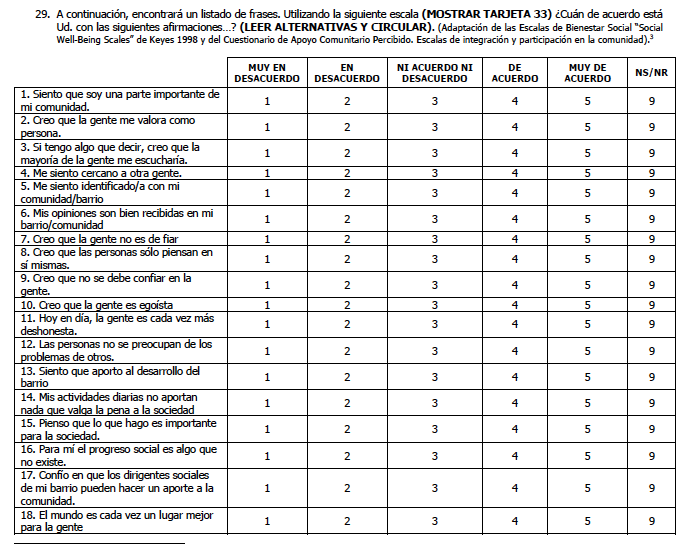 Pregunta 29:  ¿Cuan de acuerdo está usted con las siguientes afirmaciones...?
Categorías de respuesta:
Muy en desacuerdo
En desacuerdo
Ni de acuerdo ni en desacuerdo
De acuerdo
Muy de acuerdo
No sabe/no responde
Paso 1: Insertar nombre y tipo de variable
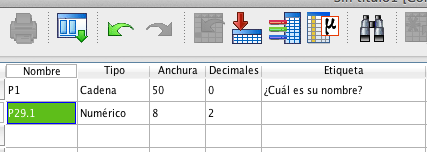 Cuando tenemos una pregunta con la misma base pero en diferentes escenarios como en este caso “¿cuan de acuerdo está usted con las siguientes afirmaciones….?” se consideran todas como preguntas aisladas o por separado. Es bueno asignar un identificador que permita reconocer la variable.
Por defecto el tipo de variable será “Numérico”
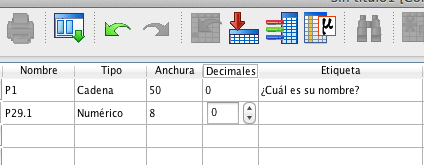 Los decimales aparecen por defecto en 2. Para el caso de variables categóricas se deben quitar los decimales (poner 0)
Paso 2: agregar la etiqueta
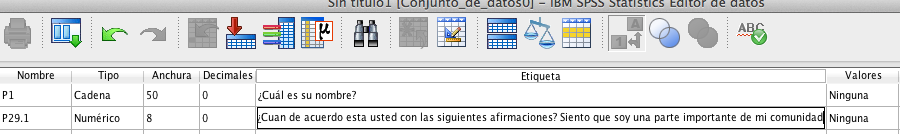 Se agrega la etiqueta en la cual ponemos la base común de todas las preguntas y la primera variante.
Paso 3: Asignar valores
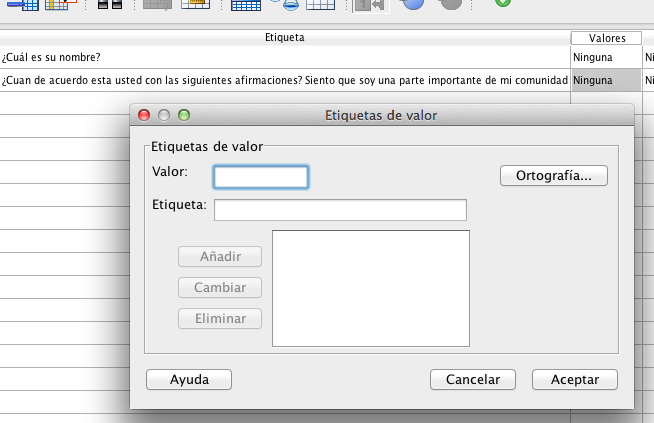 Al hacer click en la parte derecha de los “valores” de cada variable se despliega la ventana “Etiquetas de valor”
Paso 3: asignar valores
En la casilla valor se asigna un número a la categoría
En la casilla etiqueta se asigna la categoría relacionada al valor.
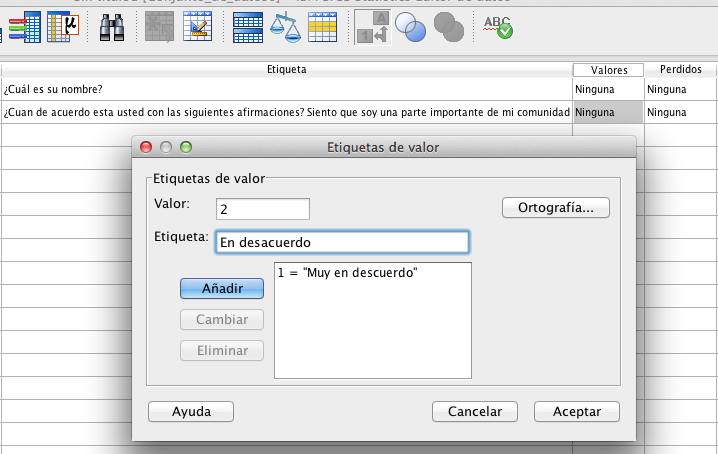 Paso 3: asignar valores
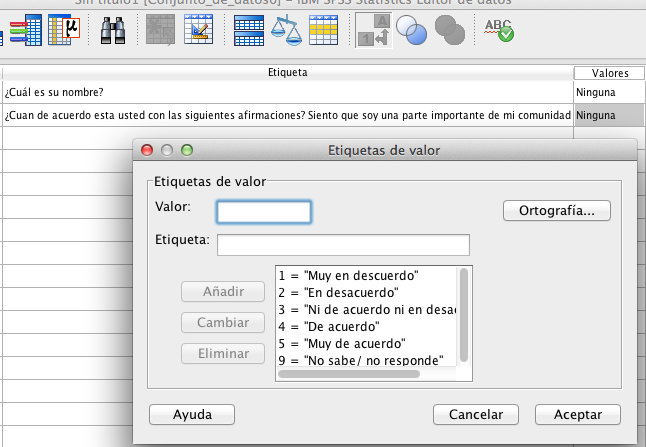 Se agregan todas las categorías de respuesta que aparecen en la pregunta asociadas a un valor. En el caso de variables ordinales como esta se agregan valores que van de menos a más asociados al transito entre el “Muy en desacuerdo” y el “Muy de acuerdo”
Paso 3: asignar valores
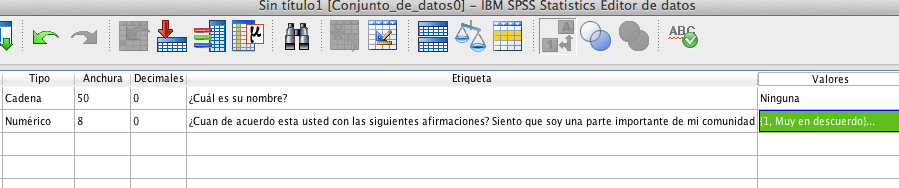 Paso 4: asignar medida a la variable
Se asigna la medida a la variable dependiendo del caso. Para variables cuantitativas se selecciona medida de escala, y para variables categóricas o cualitativas se seleccionan medida ordinales o nominales según corresponda el caso
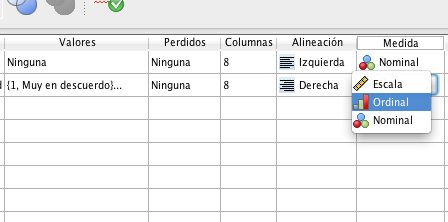 Agregando las variaciones de la pregunta
Se agregan todas las preguntas. Se recomienda copiar y pegar la base de la pregunta en cada casilla de etiqueta, permitiendo ahorrar tiempo.
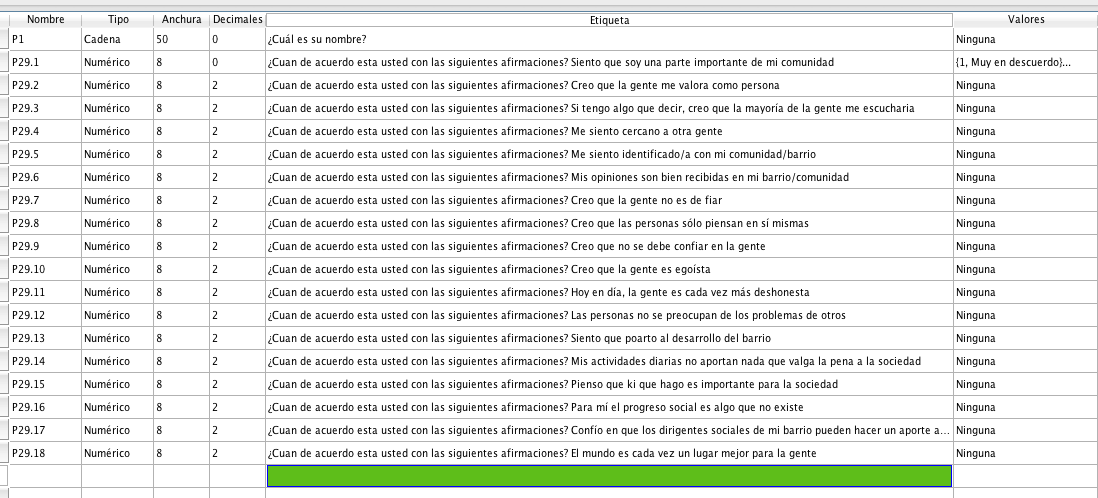 Copiar valores
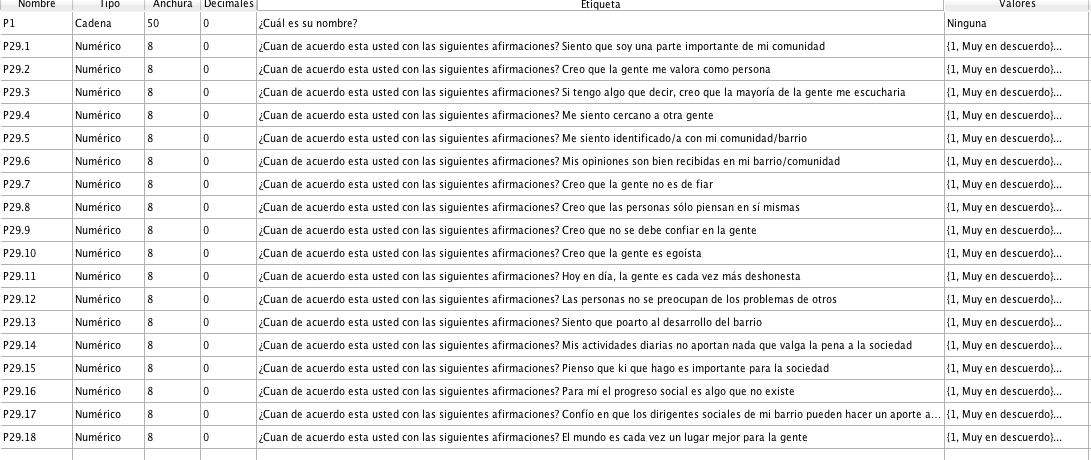 Al presentar todas las preguntas las mismas categorías de respuesta es posible copiar (Ctrl+c) los valores ingresados en la primera pregunta y pegarlos en las siguientes preguntas (Ctrl+v). De esta forma evitamos asignar los mismos valores para cada pregunta
Paso 4: asignar la medida a las variables
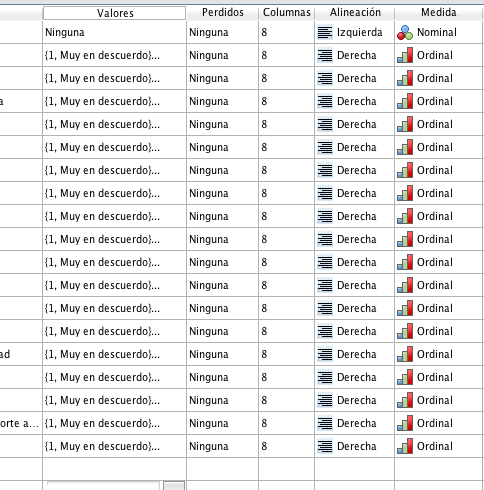 Paso 5: asignar valores perdidos
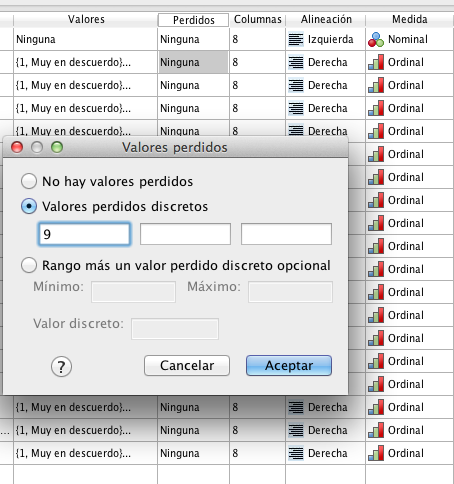 Cuando queremos eliminar del análisis las categorías que no reportan información sobre la muestra o población de estudio lo hacemos clickeando a la derecha de la opción “perdidos” de cada variable. En este caso eliminaremos el 9 que corresponde a la categoría “no sabe/no contesta”.
Paso 5: valores perdidos
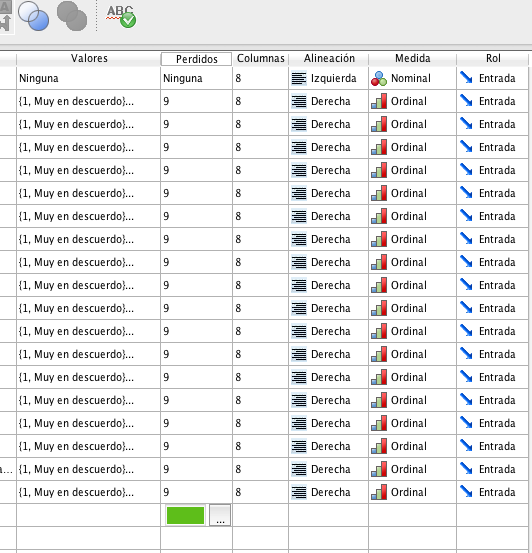 Se copian los perdidos para todas la preguntas a través del procedimiento indicado anteriormente.